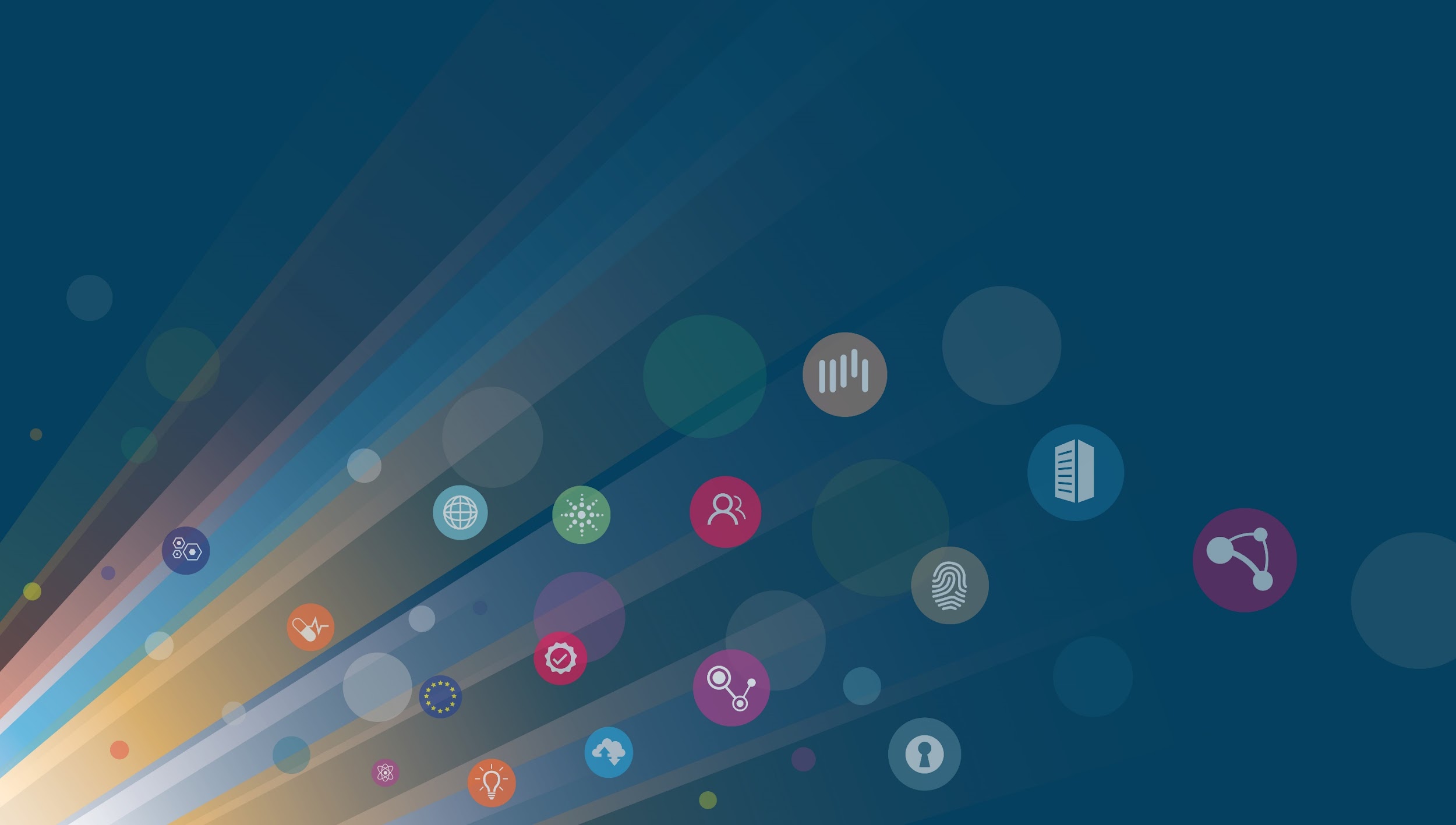 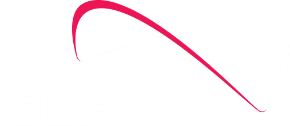 Exploring trust for Communities
Trust & Identity Enabling Communities
Maarten Kremers, SURF
EUgridPMA #55 24th May 2022
LRZ, Garching bei München
GN 4-3 T&I  


  Expand the Reach   of Federated Access
Operate T&I services
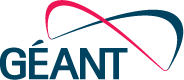 Develop and Enhance the T&I services
Explore new or disruptive ideas
Engage with the relevant stakeholders
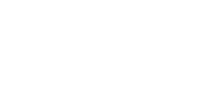 Paul Dekkers
(SURF)
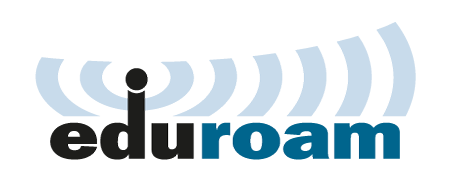 Davide Vaghetti 
(GARR)
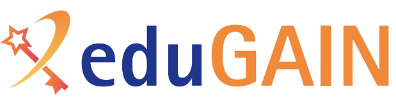 T&I Services
Christos Kanellopoulos (GÉANT)
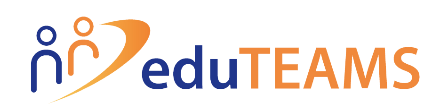 Michelle Williams (GÉANT)
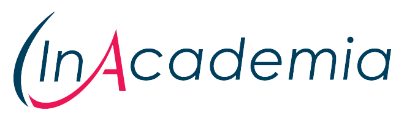 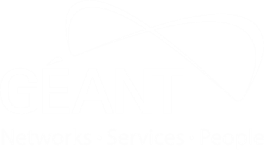 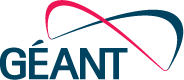 Enabling Communities
Incubator
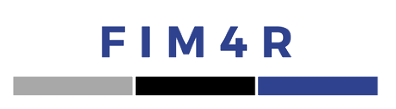 T&I Services
Identity Feds
r/e-infras
EOSC
eGov
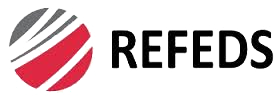 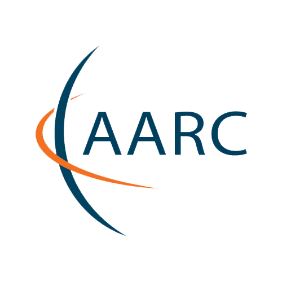 Operational Support
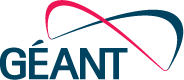 Enabling Communities
5
T&I eScience Global Engagement
The 'eScience Global Engagement' of EnCo in the GEANT project is there to support those developments in the policy and best practice areas that would benefit the community at large, and do that by means of supporting the work in the existing forums such as WISE, FIM4R, IGTF, REFEDS, AARC-community, and the research and e-Infra communities directly
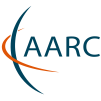 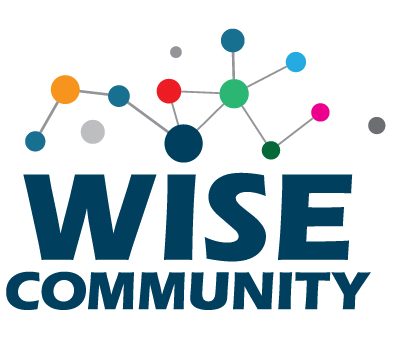 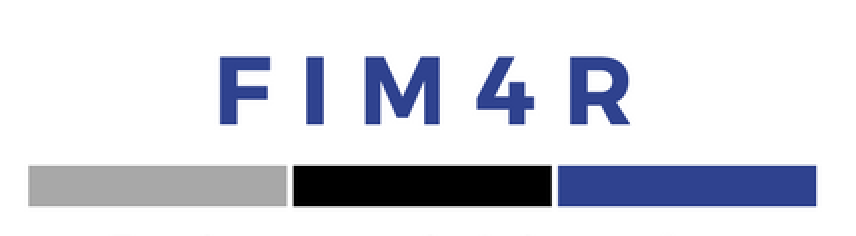 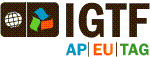 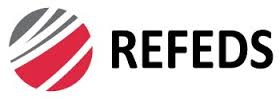 6
T&I Enabling Communities
INTEROPERABILITY
TRUST
SECURITY
7
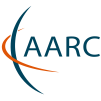 REFEDS
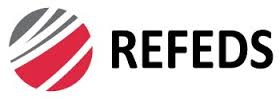 IGTF
AARC
EnCo
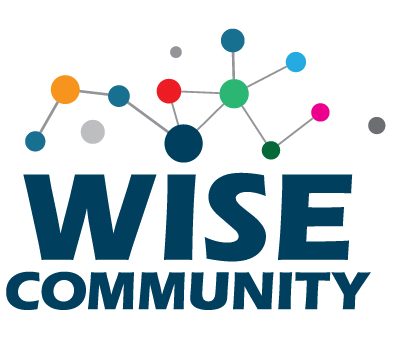 FIM4R
WISE
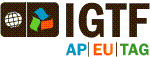 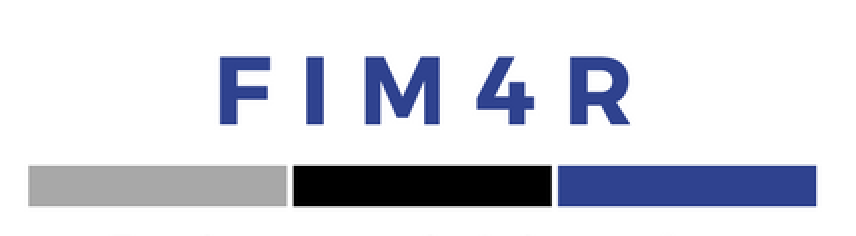 AEGIS
The AARC Engagement Group for Infrastructures (AEGIS) brings together global representatives from AAI operators in research infrastructures and e-infrastructures, which are implementing authentication and authorisation services that support federated access, to discuss adoption of policy and technical best practices that facilitate interoperability across e-infrastructures ands e-infrastructures.
Facilitated by EnCo
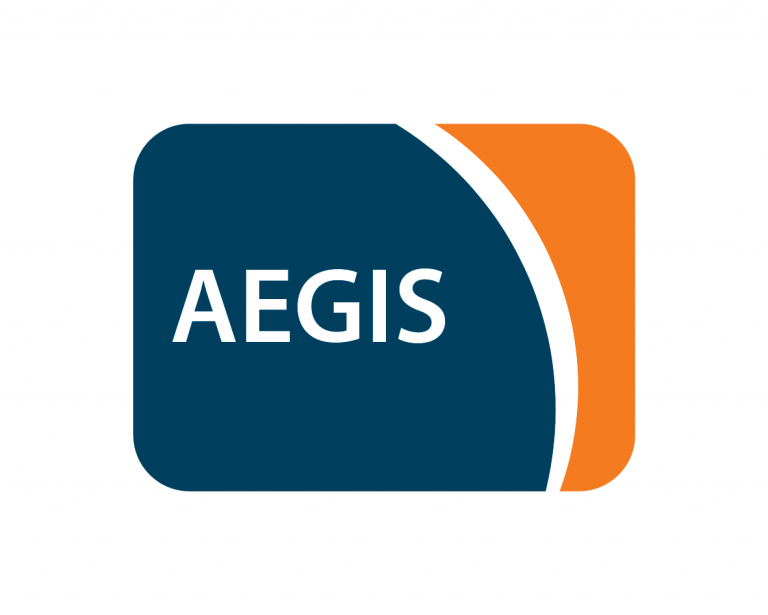 9
T&I Enabling Communities
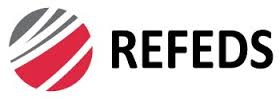 REFEDS (the Research and Education FEDerations group) is to be the voice that articulates the mutual needs of research and education identity federations worldwide.
10
T&I Enabling Communities
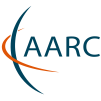 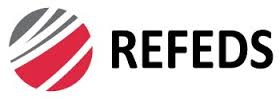 11
T&I Enabling Communities
REFEDS Assurance Profile (v1.0)
Consisting of three individual specifications:
REFEDS Assurance Framework (RAF), ver 1.0, published 2018
REFEDS Single Factor Authentication Profile (SFA), ver 1.0, 2018
REFEDS Multi Factor Authentication Profile (MFA), ver 1.0, 2017
Component-based approach
Two identity assurance profiles: Espresso (high assurance) and Cappuccino (moderate assurance)
v2.0 in progress
Assurance is on the agenda
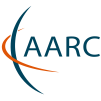 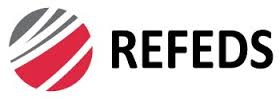 12
T&I Enabling Communities
Full paper published
https://doi.org/10.22323/1.378.0029
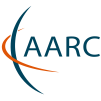 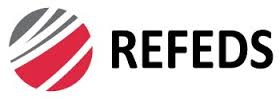 13
T&I Enabling Communities
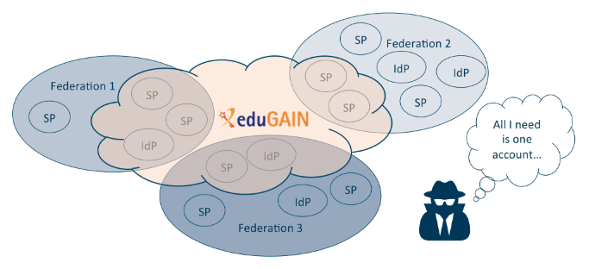 Contributions to SIRTFI v2
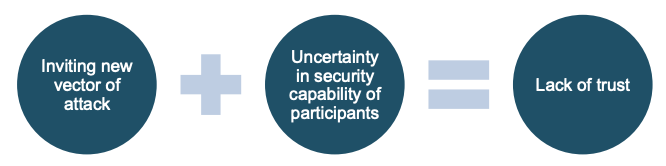 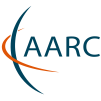 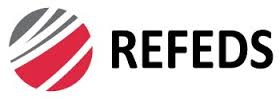 Source and more information: https://refeds.org/wp-content/uploads/2016/02/Why_Sirtfi.pdf
14
T&I Enabling Communities
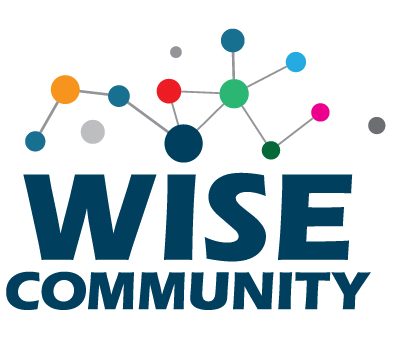 The Wise Information Security for Collaborating e-Infrastructures (WISE) community enhances best practice in information security for IT infrastructures for research.

SCI (Security for Collaboration among Infrastructures) Workgroup focusses on best practices, trust and policy standards for collaboration with the aim of managing cross-infrastructure security risks
15
T&I Enabling Communities
SCI Trust Framework
Enable interoperation of collaborating Infrastructures in managing cross-infrastructure operational security risks. 
Builds trust between Infrastructures by adopting policy standards for collaboration especially in cases where identical security policy documents cannot be shared.
Self Assessment Tool
Guidance Doc
On the agenda
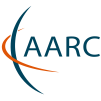 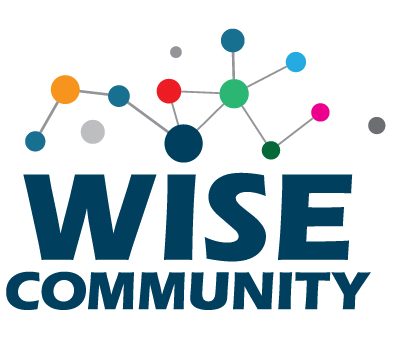 16
T&I Enabling Communities
Self Assessment Tool
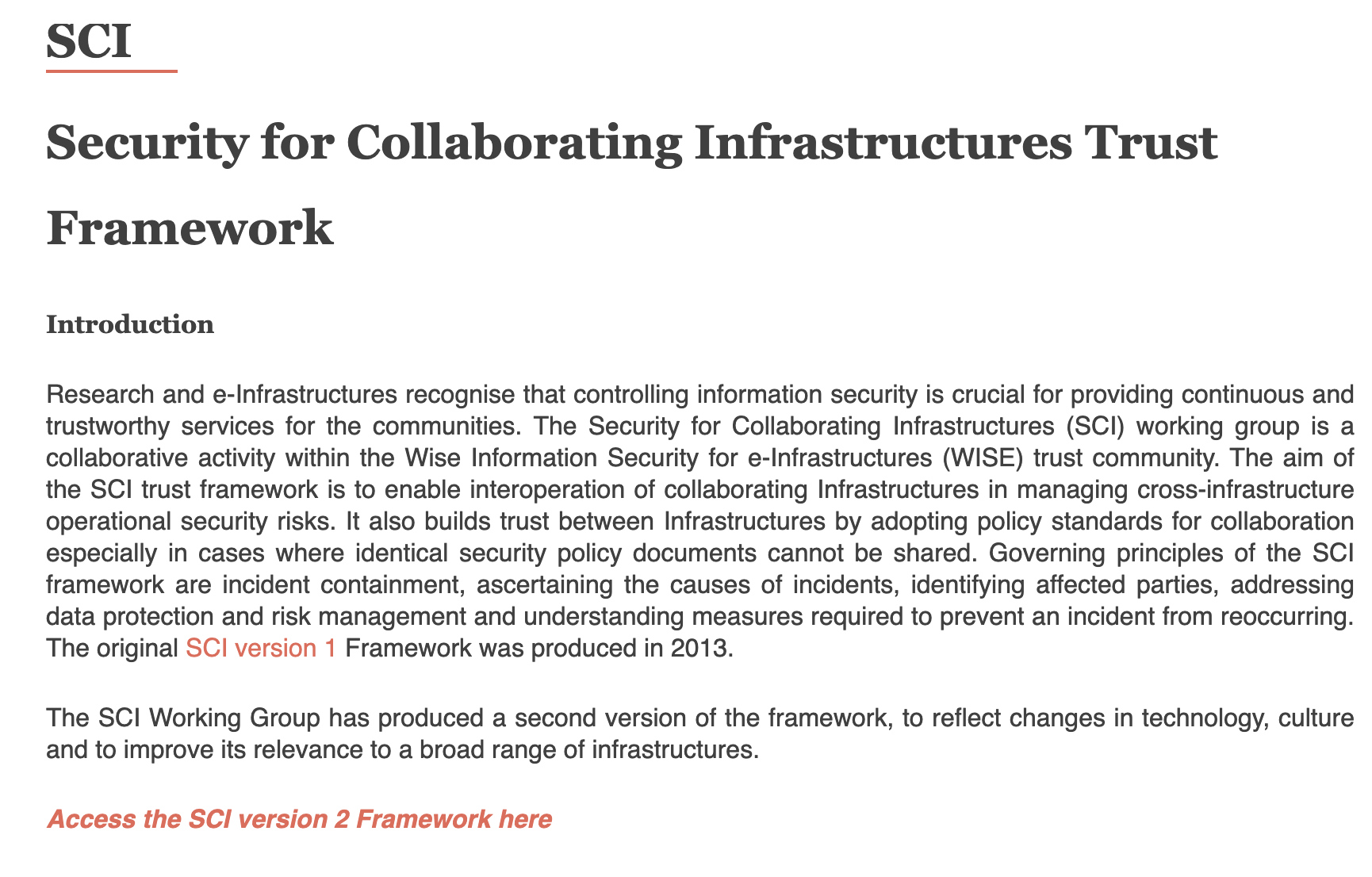 Guidance Doc
On the agenda
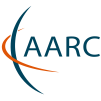 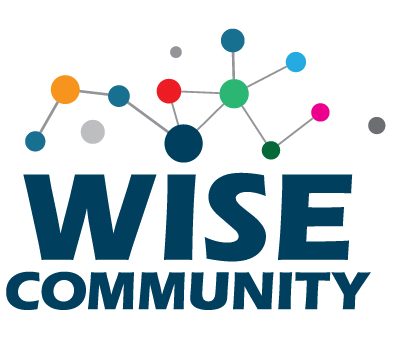 17
T&I Enabling Communities
Revision PDK in progress based on feedback and experience
On the agenda
Service Operations Security
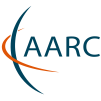 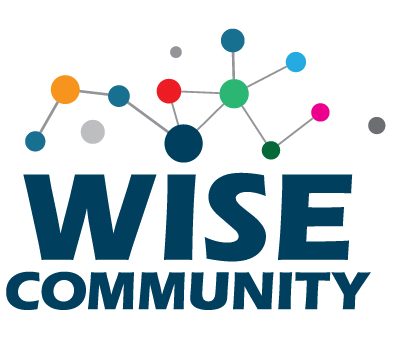 Data Protection / Privacy
18
T&I Enabling Communities
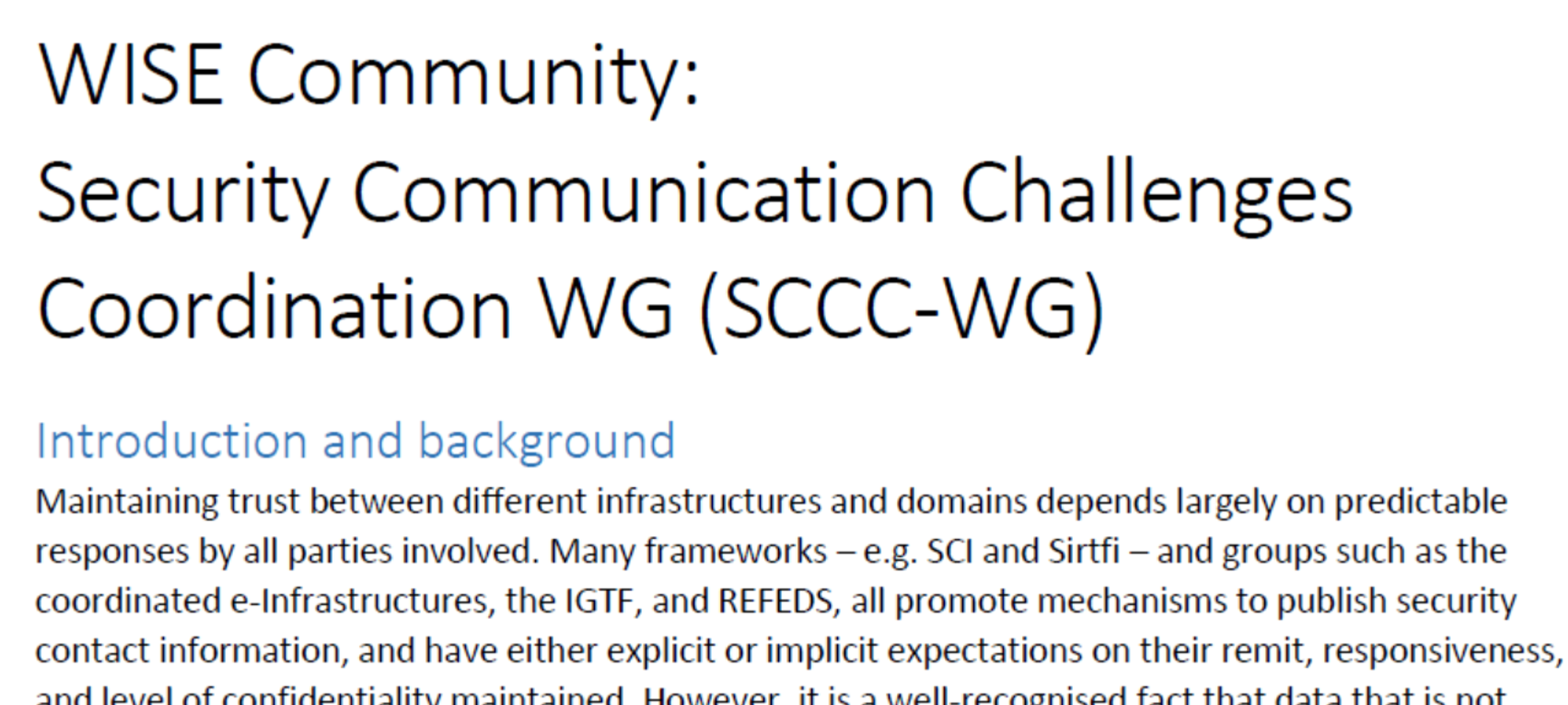 Contributions by EnCo
On the agenda
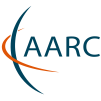 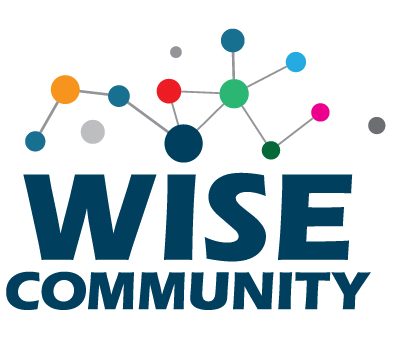 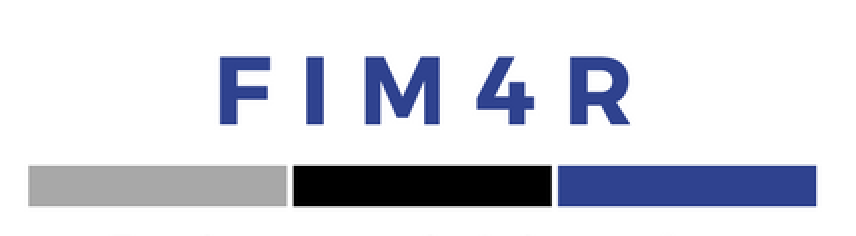 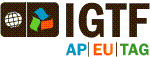 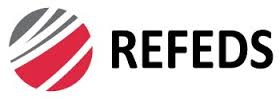 19
T&I Enabling Communities
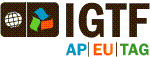 The Interoperable Global Trust Federation (IGTF) is a body to establish common policies and guidelines that help establish interoperable, global trust relations between providers of e-Infrastructures and e-Research, identity providers, and other qualified relying parties.
20
T&I Enabling Communities
AA Operations Security Guideline 2022 (AARC-G071)
AEGIS endorsed
https://www.eugridpma.org/guidelines/aaops/
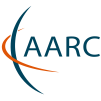 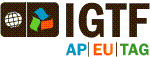 21
T&I Enabling Communities
FIM4R (Federated Identity Management for Research) is a collection of research communities and infrastructures with a shared interest in enabling Federated Identity Management for their research cyber infrastructures. In order to achieve this, FIM4R develops requirements bearing on technical architecture, federated identity management, and operational policies needed to achieve a harmonious integration between research cyber infrastructures and R&E Federations.
22
T&I Enabling Communities
Support by EnCo
Work in progress: Assurance
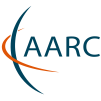 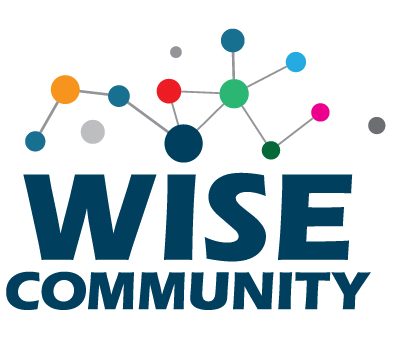 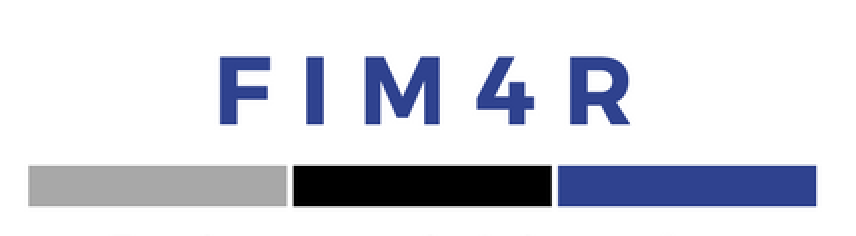 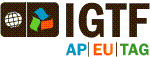 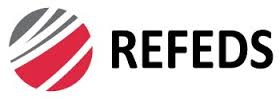 23
T&I eScience Global Engagement
GN4-3 Project Updates
EnCo Policy presentation at ISGC2022
Accepted presentation for TNC22 !
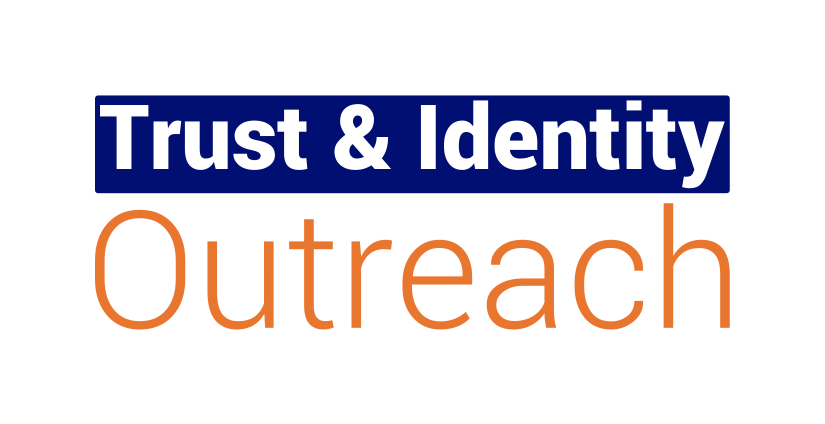 24
T&I eScience Global Engagement
GN5-1 preparations
1st Jan 2023 – 31st Dec 2024 (2y)
Proposal submitted
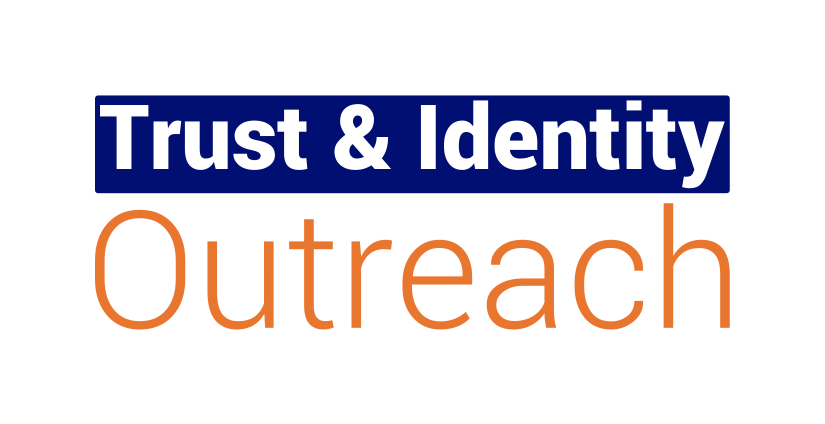 25
T&I eScience Global Engagement
GN5-1 preparations & EnCo
Possible new topics
Policy for token based interopable trust frameworks
SNCTFI revisited
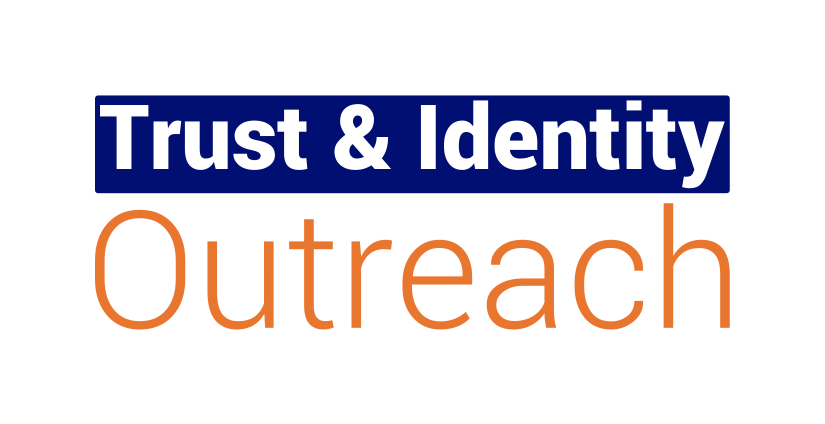 26
T&I eScience Global Engagement
Relevant meetings
TNC2214th – 16th  June (Trieste, Italy)
REFEDS13th June (Trieste, Italy)
Security day 
17th June (Trieste, Italy)
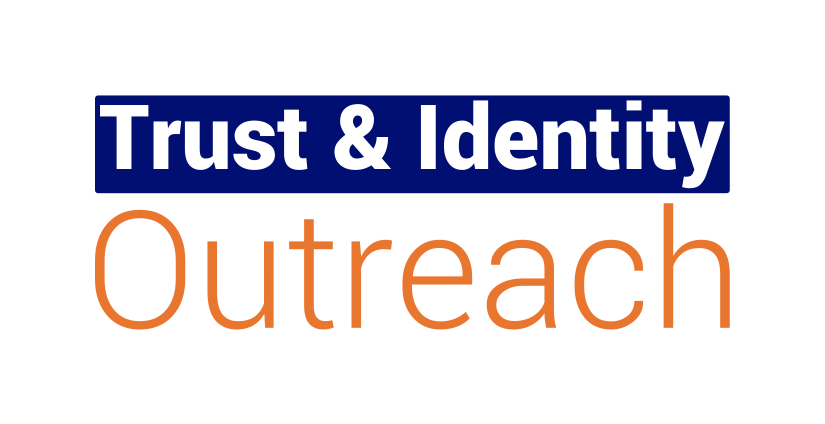 27
T&I eScience Global Engagement
GN4-3 Project Updates

Review our own workplan
Activities that need or more less attention
New Activities
Activities to dropped

https://edu.nl/ctxxg
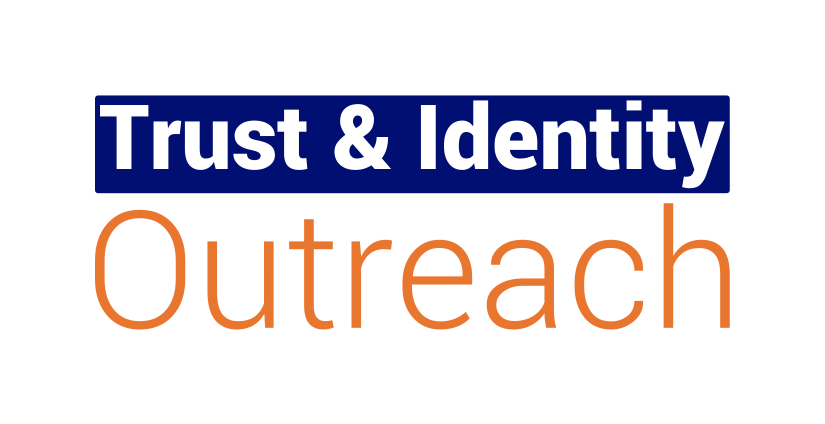 28
Engage!
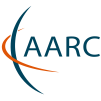 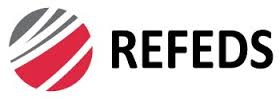 https://fim4r.org
https://refeds.org
https://wise-community.org
https://www.igtf.net
https://aarc-community.org

Contact us: policy@aarc-community.org
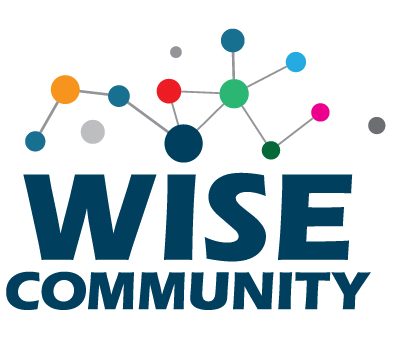 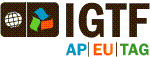 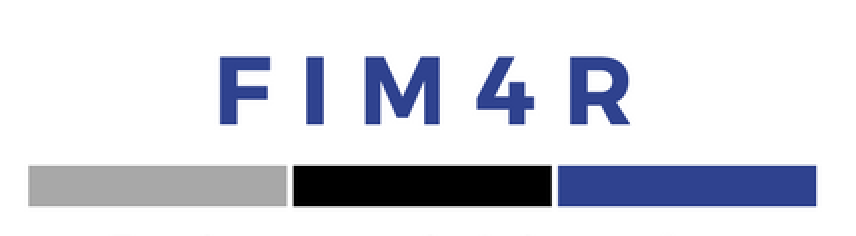 Thank you
Any questions?
maarten.kremers@surf.nl
As part of the GÉANT 2020 Framework Partnership Agreement (FPA), the project receives funding from the European Union's Horizon 2020 research and innovation programme under Grant Agreement No. 856726  (GN4-3).​​​
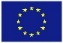